Střední vzdělávání
Maturitní zkoušky
Ing. Dana Štěpánová
Krajský úřad Libereckého kraje
oddělení vzdělávání a organizace školství
Liberecký kraj, Porada ředitelů škola školských zařízení zřizovaných LK
19. září 2024
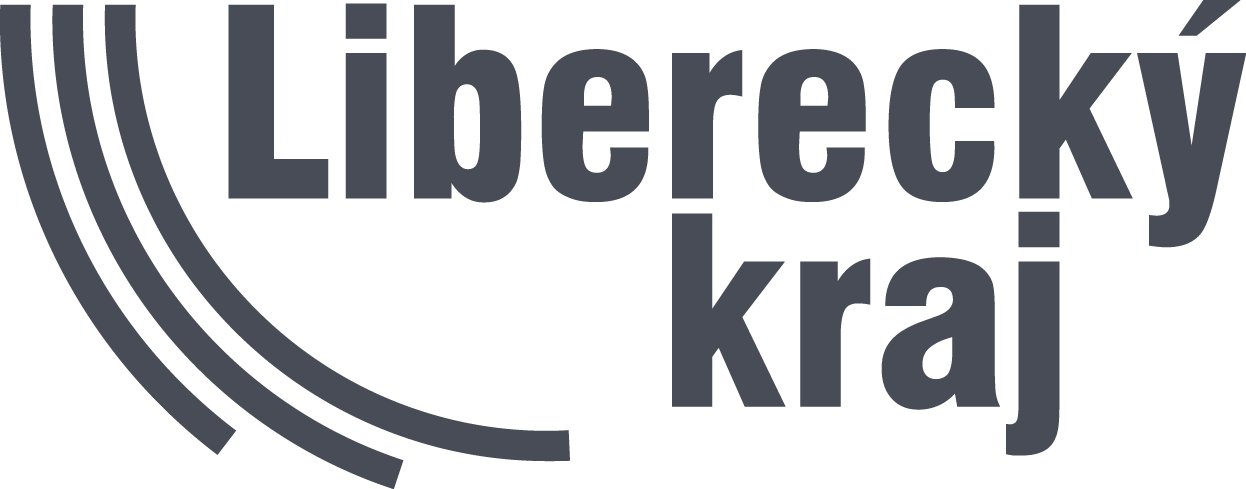 Maturitní zkoušky
Ředitel školy nejpozději 7 měsíců před konáním první zkoušky profilové části maturitní zkoušky určí nabídku povinných a nepovinných zkoušek, včetně formy a témat těchto zkoušek na veřejně přístupném místě ve škole a současně způsobem umožňujícím dálkový přístup – § 79 odst. 3 školského zákona;
Ředitel školy zveřejní spolu s nabídkou zkoušek profilové části maturitní zkoušky konkrétní délku konání a rozsah textu písemné práce, maturitní seznam literárních děl a kritéria sestavení žákovského seznamu literárních děl, podrobnosti o délce obhajoby maturitní práce, délce a způsobu konání písemné zkoušky a praktické zkoušky a zveřejní způsobem umožňujícím dálkový přístup  – § 19 odst. 1 vyhlášky č. 177/2009 Sb.;
Liberecký kraj, Porada ředitelů škola školských zařízení zřizovaných LK
19. září 2024
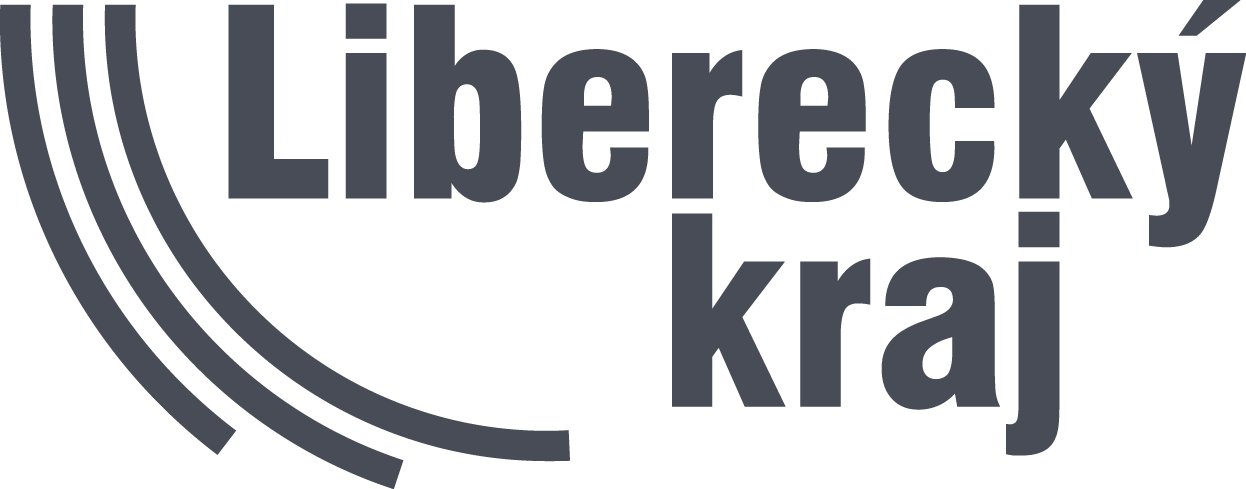 Maturitní zkoušky
Ředitel školy navrhne způsob a kritéria hodnocení každé zkoušky nebo její části včetně hranice úspěšnosti a způsob stanovení výsledného hodnocení zkoušek – § 24 odst. 1 vyhlášky č. 177/2009 Sb.;
Ředitel školy stanoví konkrétní termíny povinných a nepovinných zkoušek profilové části pro jarní zkušební období nejpozději 2 měsíce před jejich konáním a pro podzimní zkušební období  nejpozději do 25. srpna před konáním  maturitní zkoušky a zveřejní je způsobem umožňujícím dálkový přístup – § 2 odst. 7 vyhlášky č. 177/2009 Sb.;
Liberecký kraj, Porada ředitelů škola školských zařízení zřizovaných LK
19. září 2024
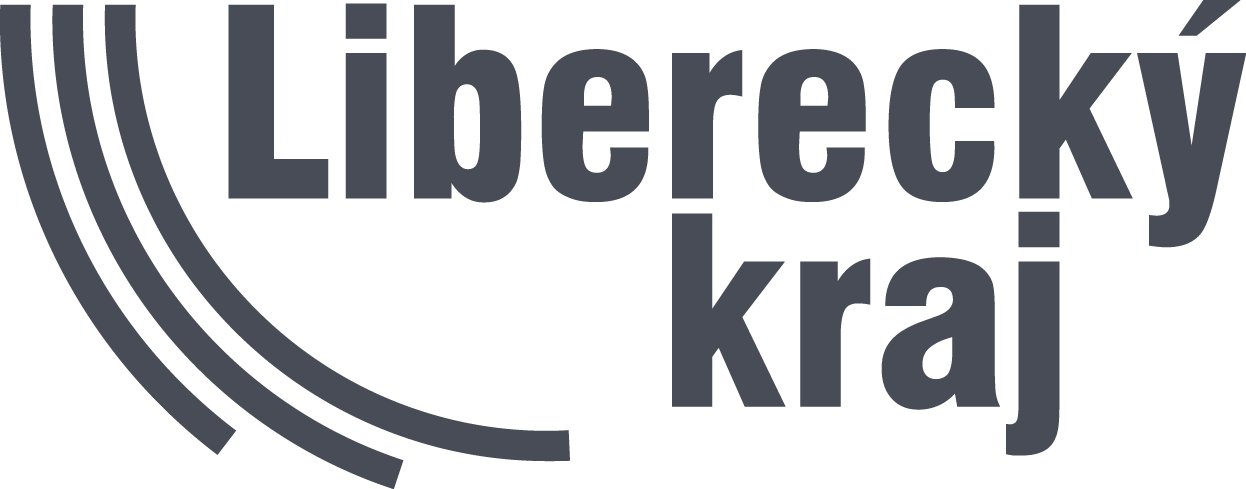 Maturitní zkoušky
Ředitel školy předá prostřednictvím informačního systému Centra údaje z přihlášky k maturitní zkoušce, nejpozději do 15. prosince pro jarní zkušební období a do 30. června pro podzimní zkušební období – § 4 odst. 5 vyhlášky č. 177/2009 Sb.;
Ředitel školy odpovídá za zajištění podmínek pro  řádný průběh maturitní zkoušky ve škole – § 80 odst. 5 písm. a) školského zákona;
Ředitel školy zajišťuje seznámení žáků s podmínkami průběhu maturitní zkoušky – § 38 písm. e) vyhlášky č. 177/2009 Sb.;
Ředitel školy prokazatelně seznámí žáka s PUP s úpravami podmínek a způsobu konání zkoušek nejpozději 1 měsíc před konáním první zkoušky – § 20 odst. 6 vyhlášky č. 177/2009 Sb.
Liberecký kraj, Porada ředitelů škola školských zařízení zřizovaných LK
19. září 2024
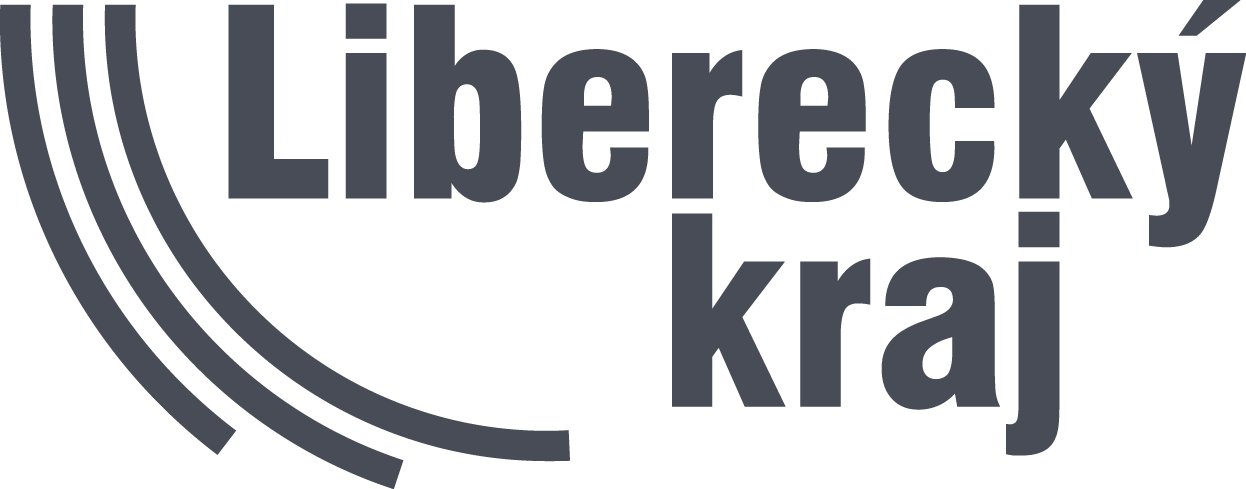 Jmenování zkušební maturitní komise a zkušební komise
Jmenování místopředsedy a dalších členů zkušební komise:
Ředitel školy jmenuje členy zkušební maturitní komise do 31. března (30. června) – § 80 odst. 5 písm. c) školského zákona, § 35 odst. 4 vyhlášky č. 177/2009 Sb.;
Ředitel školy jmenuje zadavatele – § 80  odst. 5 písm. b) školského zákona (ZAD pro žáky s PUP musí mít platné osvědčení);
Ředitel školy jmenuje členy zkušební komise do 15. března – § 3 odst. 5 vyhlášky č.   47/2005 Sb.;
Jmenování předsedy zkušební maturitní komise a zkušební komise:
Krajský úřad jmenuje na návrh ředitele školy do konce února;
Počet komisí lze omezit pro termín opravných a náhradních zkoušek – § 74 odst. 7, § 80 odst. 4, § 80a odst. 1 školského zákona;
Jmenování je platné pro zkoušky konané v daném kalendářním roce;
Liberecký kraj, Porada ředitelů škola školských zařízení zřizovaných LK
19. září 2024
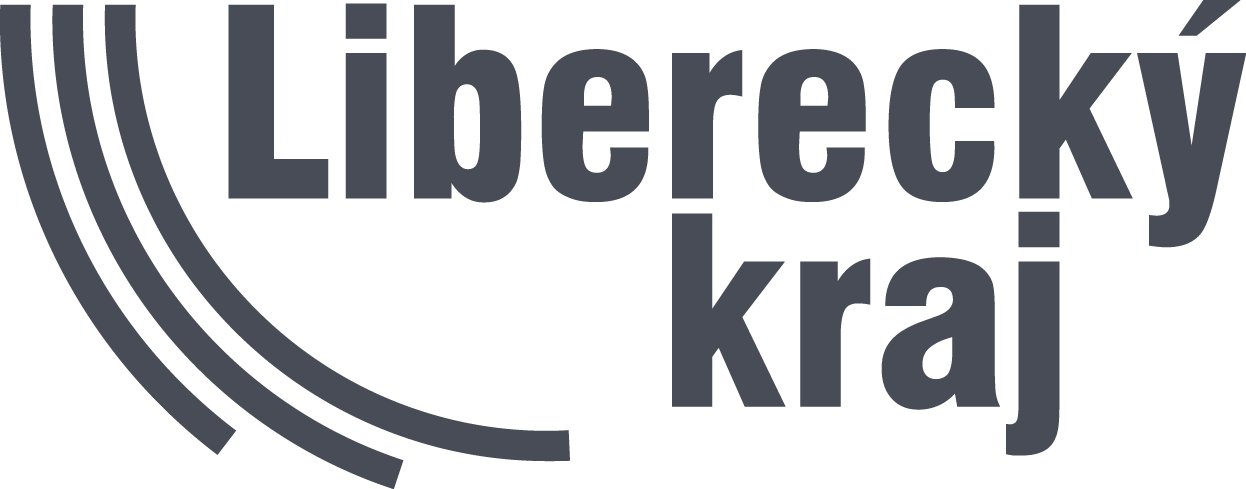 Zkušební maturitní komise a zkušební komise
Krátkodobá nepřítomnost předsedy zkušební maturitní komise a zkušební komise:
§ 36 odst. 3 vyhlášky č. 177/2009 Sb.; 
§ 3 odst. 8 vyhlášky č. 47/2005 Sb.;
Předsedu zkušební maturitní komise a zkušební komise zastupuje místopředseda;
V případě, že předseda nebo člen zkušební maturitní komise, zkušební komise nemůže vykonávat svou funkci nebo se k výkonu funkce nedostaví, jmenuje orgán, který ho jmenoval do této funkce jinou osobu splňující předpoklady pro výkon funkce:
§ 36 odst. 4 vyhlášky č. 177/2009 Sb., 
§ 3 odst. 8 vyhlášky č. 47/2005 Sb.;
Liberecký kraj, Porada ředitelů škola školských zařízení zřizovaných LK
19. září 2024
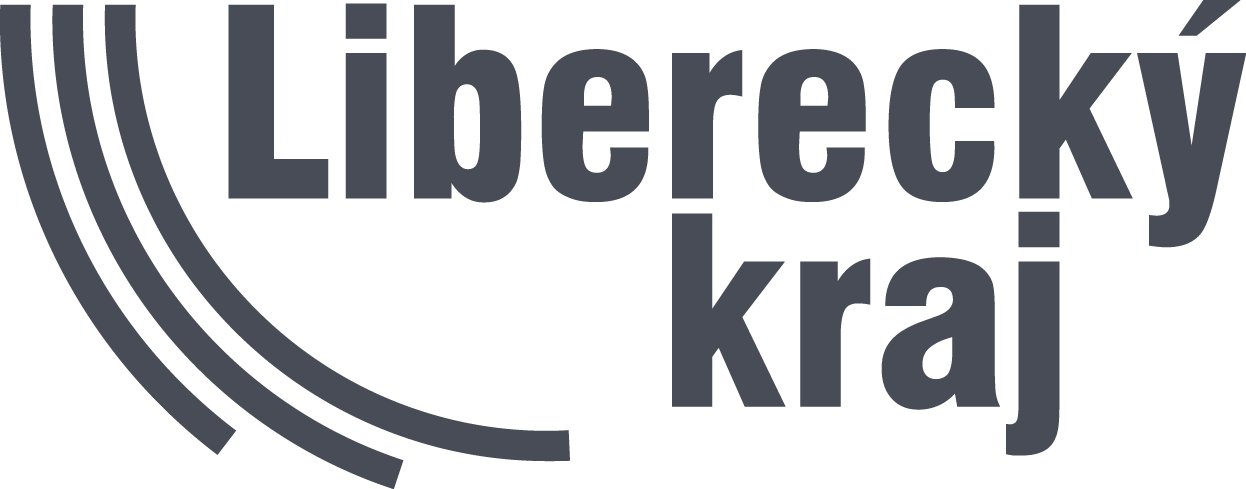 Povinnosti předsedy zkušební maturitní komise a zkušební komise
Zabezpečuje řádný průběh maturitní zkoušky a závěrečné zkoušky – § 74 odst. 9, 80a odst. 2 školského zákona; 
Oznamuje žákovi hodnocení jednotlivých zkoušek maturitní zkoušky a závěrečné zkoušky – § 74 odst. 9 písm. d) školského zákona, § 24 odst. 5 vyhlášky č. 177/2009 Sb.;
Zkušební komise rozhoduje o klasifikaci žáka z jednotlivých zkoušek na návrh členů zkušební komise hlasováním – VŽDY. Při rovnosti hlasů rozhoduje hlas předsedy zkušební komise – § 74 odst. 10 školského zákona;
Liberecký kraj, Porada ředitelů škola školských zařízení zřizovaných LK
19. září 2024
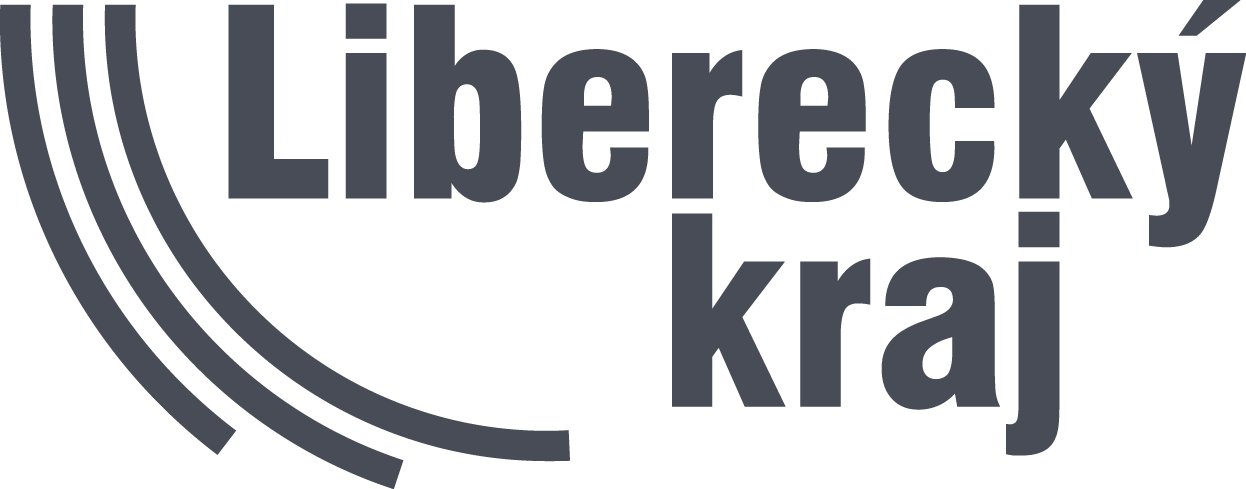 Povinnosti předsedy zkušební maturitní komise
V případě, že organizace či délka písemné nebo praktické zkoušky vylučuje stálou přítomnost zkušební komise při zkoušce, určí její předseda člena zkušební komise, který odpovídá za řádný průběh zkoušky – § 74 odst. 6 školského zákona;
Nejpozději před začátkem konání první profilové zkoušky schvaluje zkušební maturitní komise způsob a kritéria hodnocení každé zkoušky nebo její části včetně hranice úspěšnosti a způsob stanovení výsledného hodnocení zkoušek navržené ředitelem školy; 
Ředitel školy zveřejní schválený způsob hodnocení a schválená kritéria hodnocení na veřejně přístupném místě ve škole a zároveň způsobem umožňujícím dálkový přístup – § 24 odst. 1 vyhlášky č. 177/2009 Sb.
Liberecký kraj, Porada ředitelů škola školských zařízení zřizovaných LK
19. září 2024
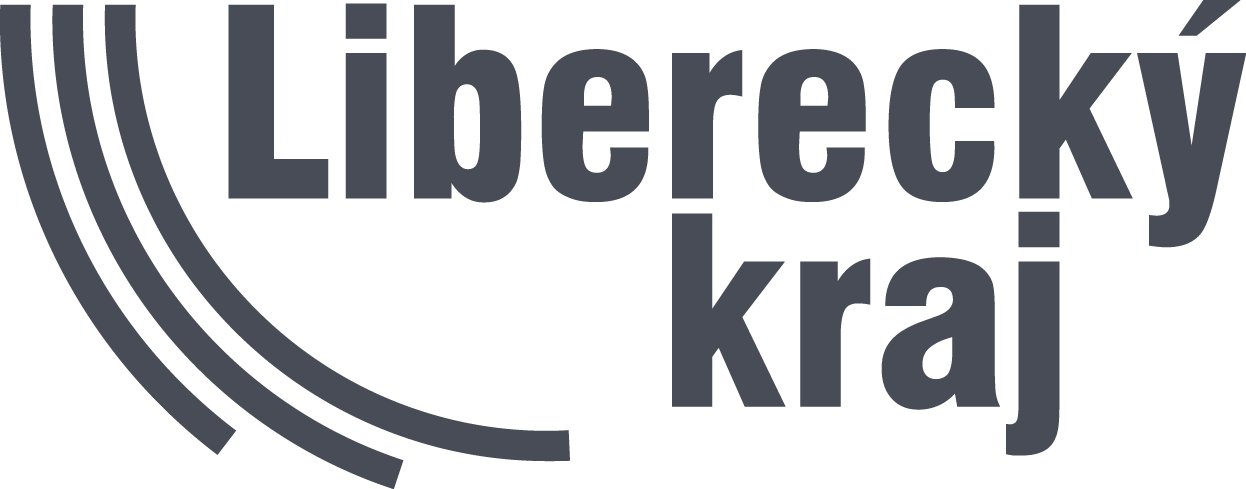 Přezkoumání průběhu a výsledku maturitní zkoušky
Jarní zkušební období (MZ 2024):

Celkový počet podaných žádostí					 4	
Ústní zkouška profilové části MZ – biologie			 3
Ústní zkouška profilové části MZ – klinické obory 		 1 
 
Potvrzení výsledku zkoušky	 	  			 1
Zrušení výsledku zkoušky a nařízení opakování zkoušky	 3
Liberecký kraj, Porada ředitelů škola školských zařízení zřizovaných LK
19. září 2024
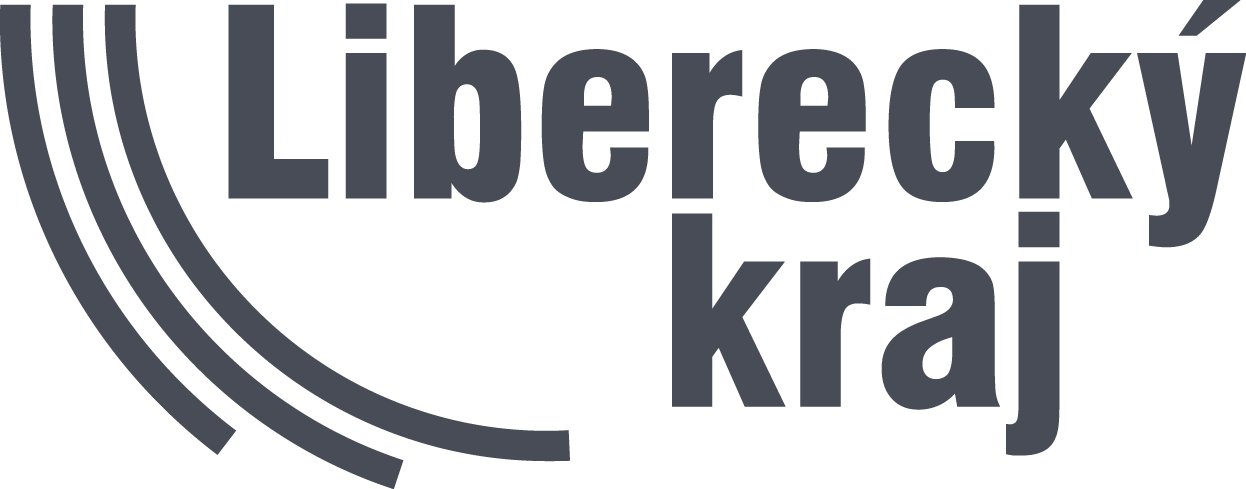 Děkuji za pozornost
Ing. Dana Štěpánová
metodik středního vzdělávání
tel.: 485 226 227, 
e-mail: dana.stepanova@kraj-lbc.cz
Liberecký kraj, Porada ředitelů škola školských zařízení zřizovaných LK
19. září 2024
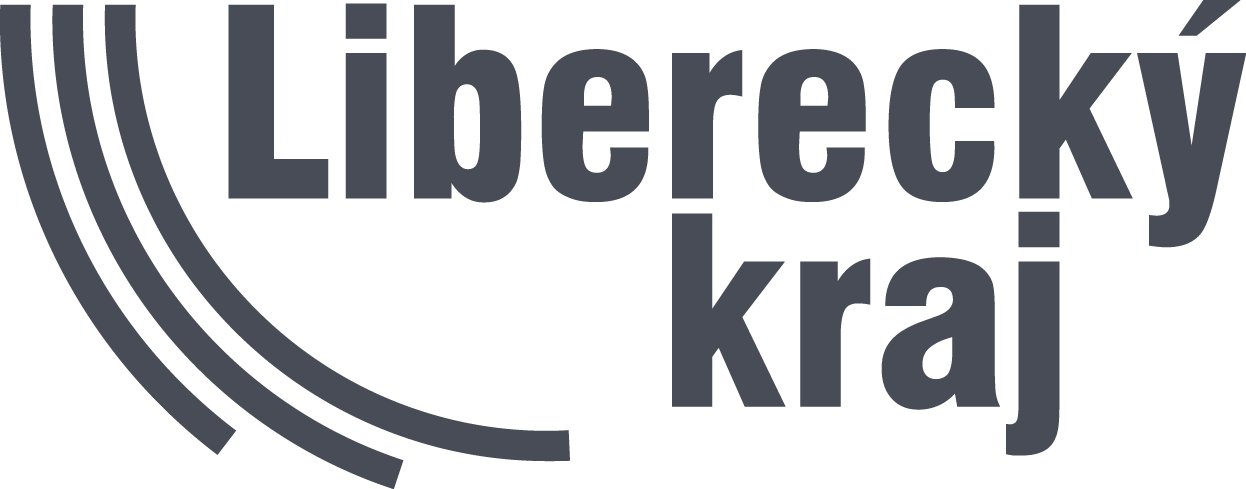